MARKETING
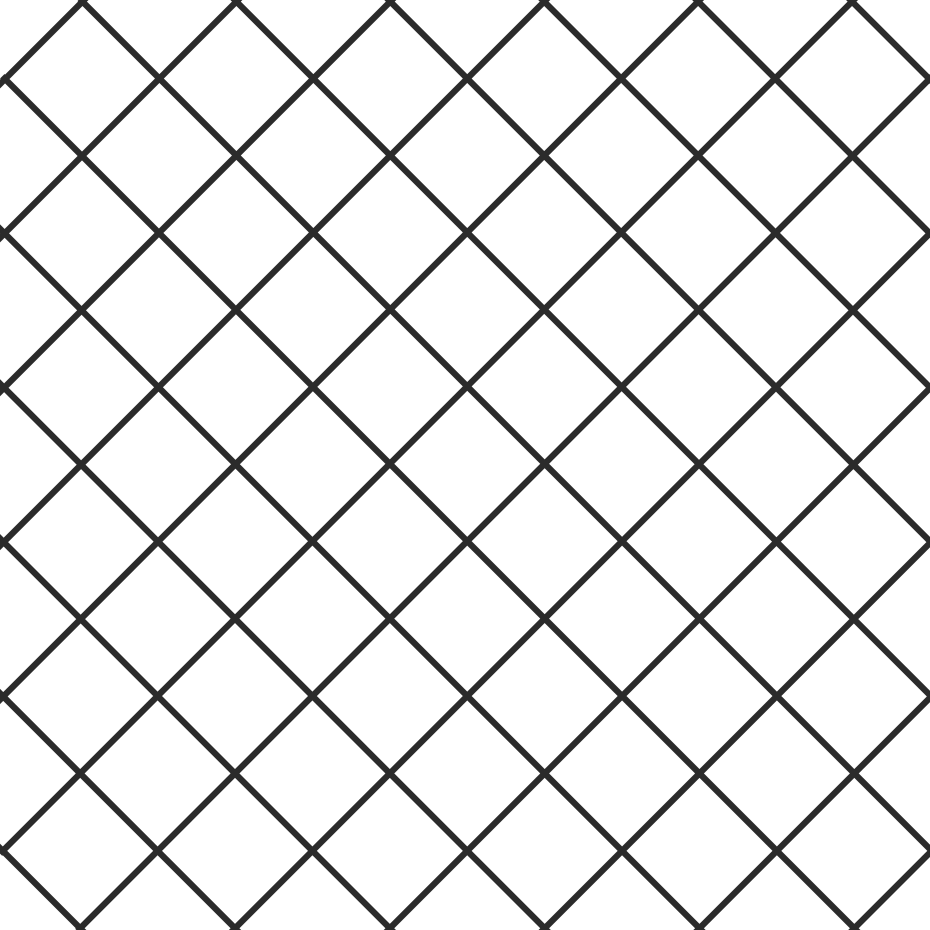 VON
STRATEGIE
(ZIELGRUPPE . ZIELE . 4P . ETC
ONLINE AKTIVITÄTEN
OFFLINE AKTIVITÄTEN
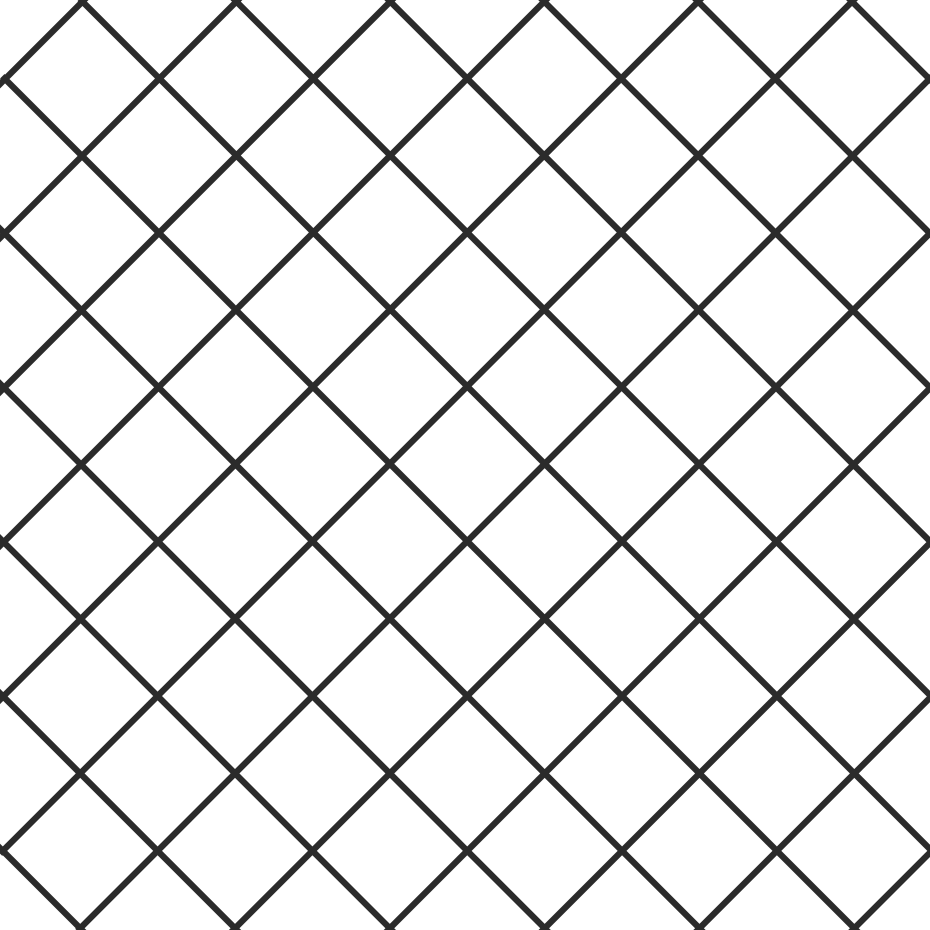 MARKETING
STRATEGIE
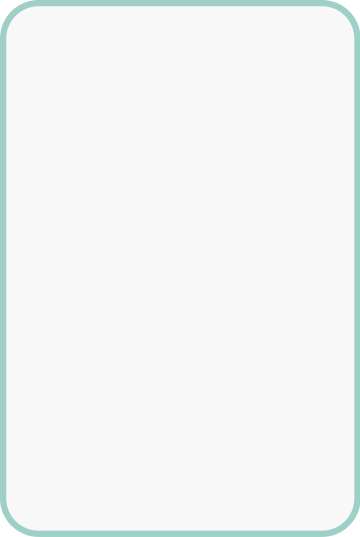 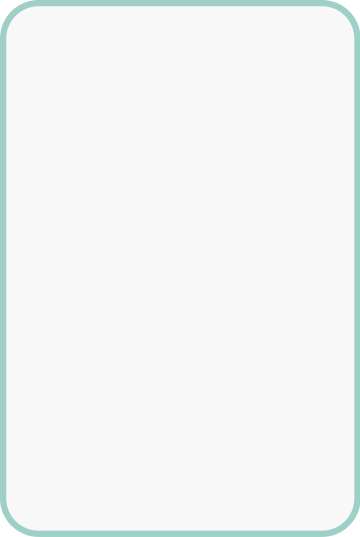 USP
KUNDENNUTZEN
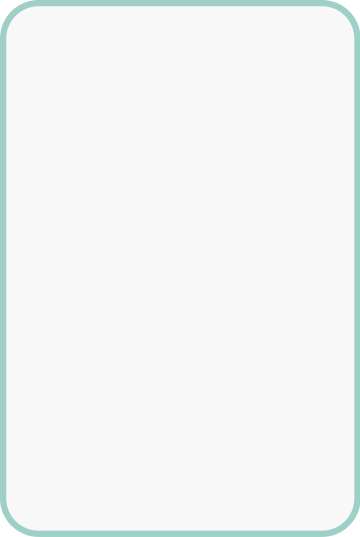 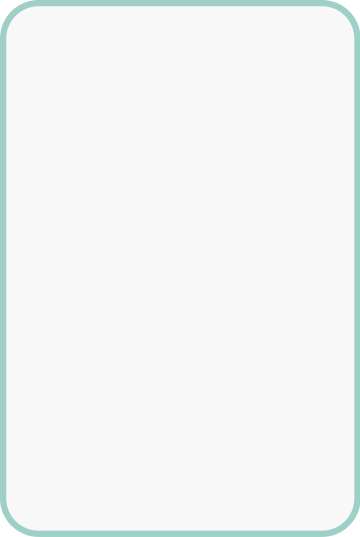 ZIELGRUPPE
ZIELE
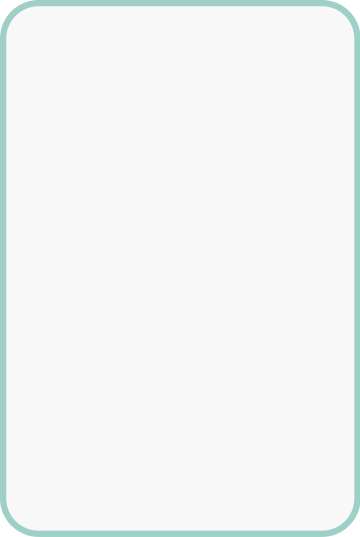 VERKAUFSWEGE / MASSNAHMEN
VERKAUFSKANÄLE
BUDGET
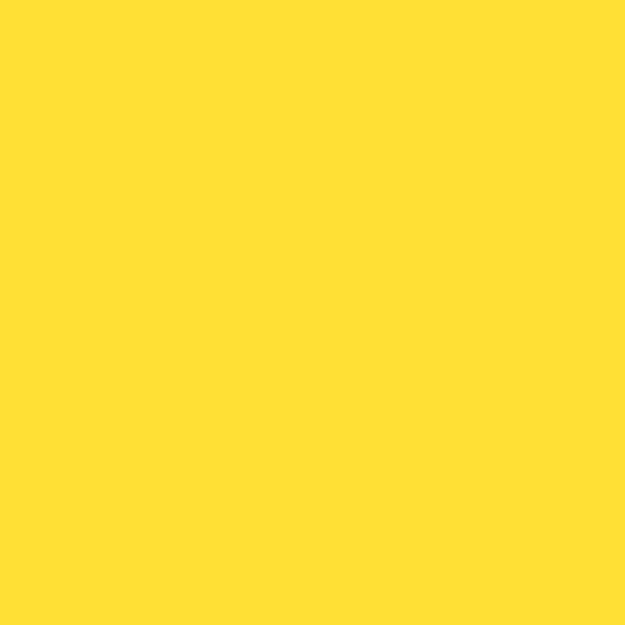 MARKETING
Projekt / Unternehmen
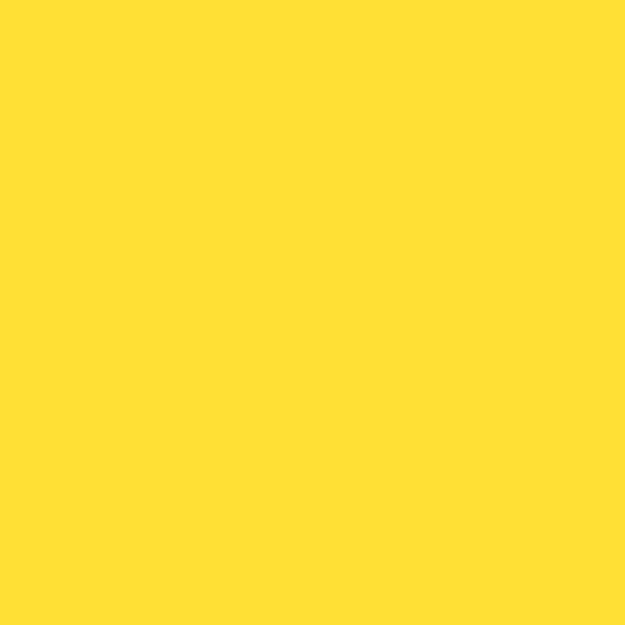 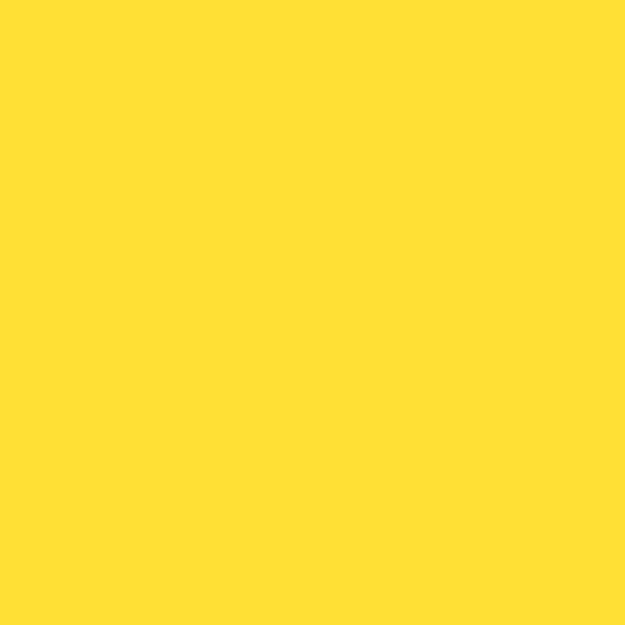 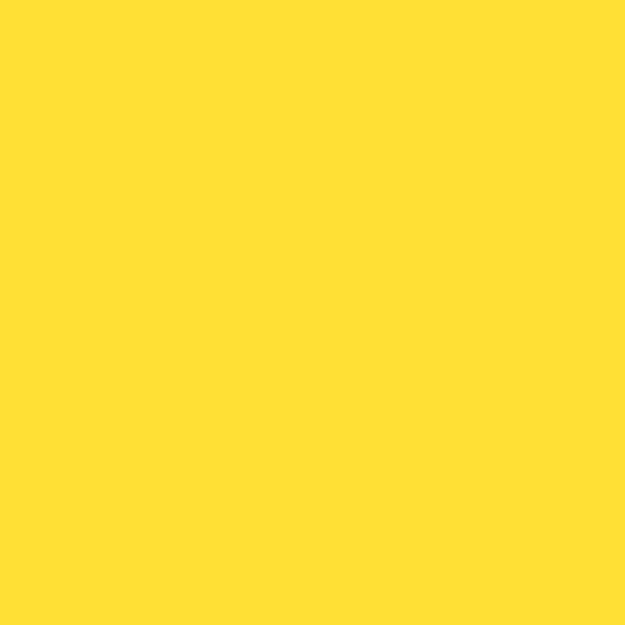 Zielgruppe
Ziele
(Kunden)
Nutzen
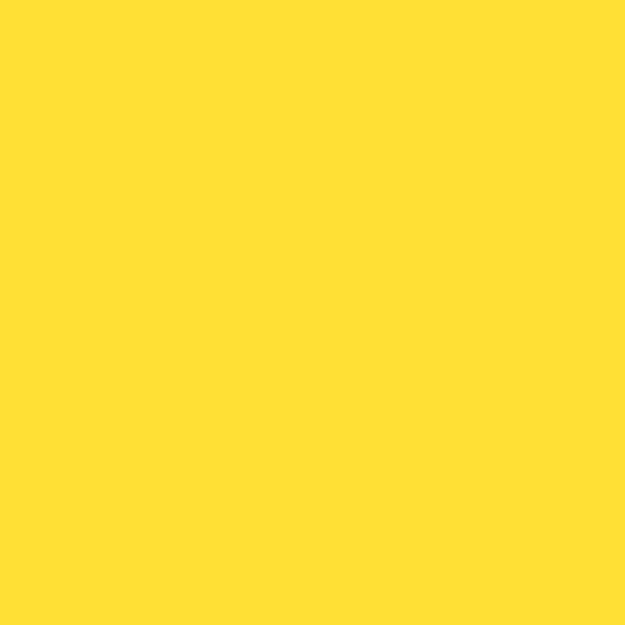 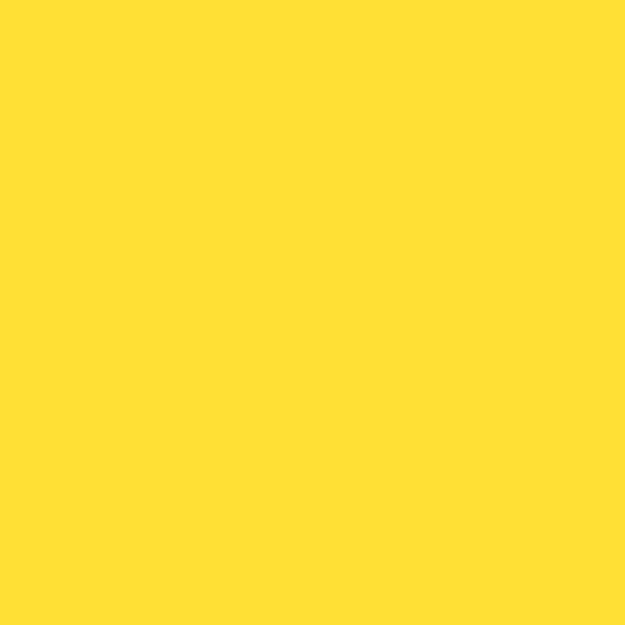 Mitbewerber
Preis
Angebote
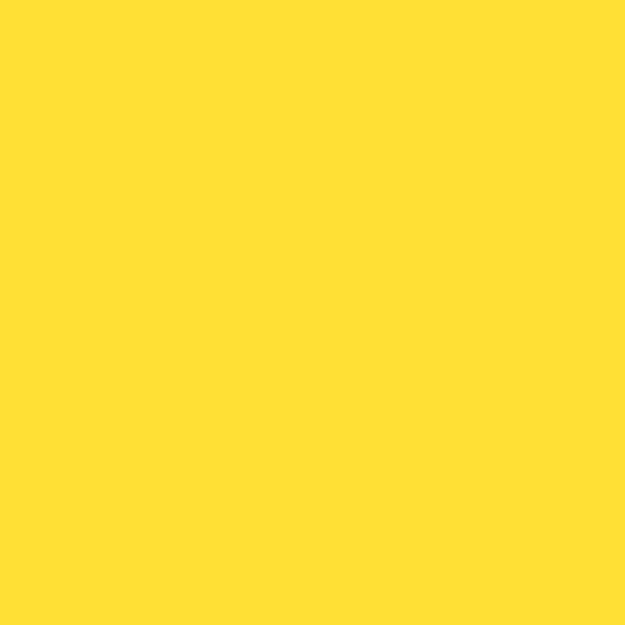 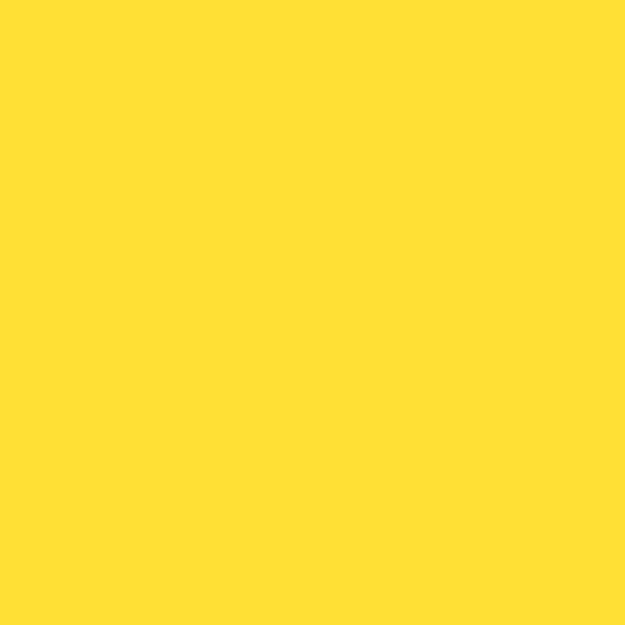 USP
Verkaufswege
Maßnahmen
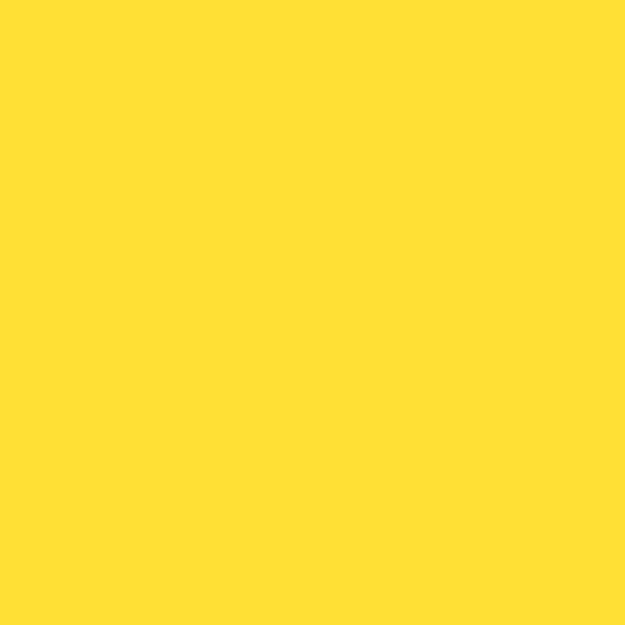 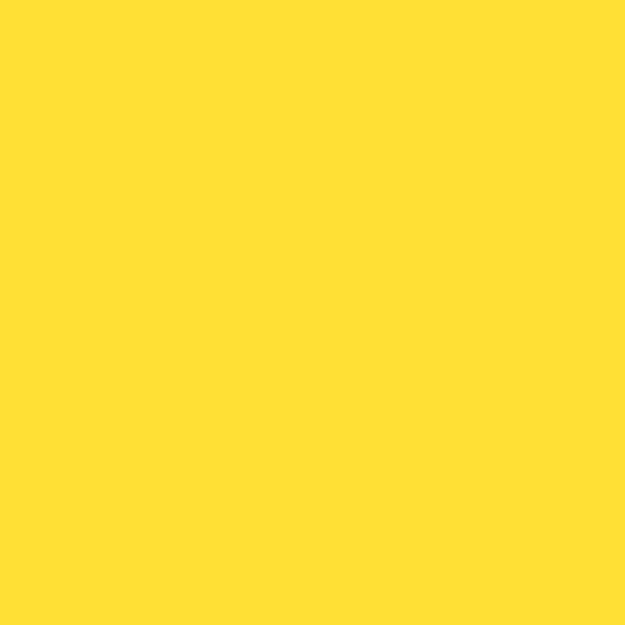 Budget
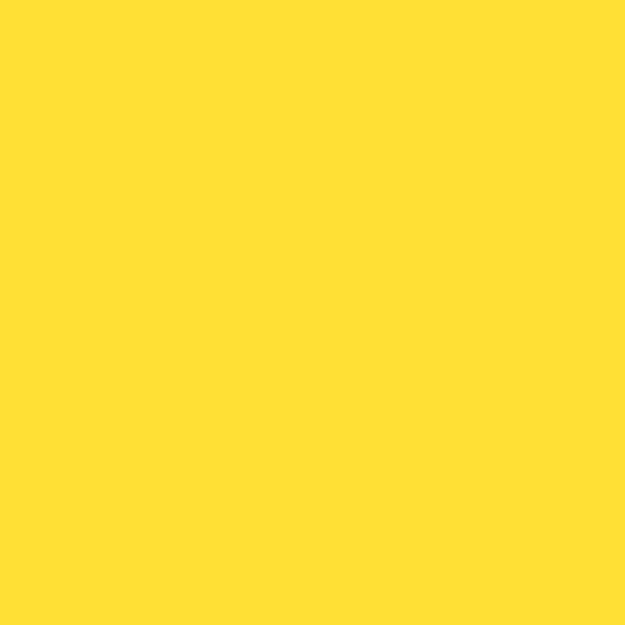